Humán Papillóma Vírus elleni (HPV) oltás
Létezik rákellenes oltás?
„Méhnyakrák elleni” iskolai oltási kampány1,2
2014 előtt az önkormányzatok egy része biztosította a térítésmentes HPV oltást
2014 őszétől az állam biztosítja, lányok részére
Önkéntes alapon (szülő/gondviselő döntése alapján) 
Jogosultak: 12. életévüket betöltött, 7. osztályos lányok 
Nyilatkozat leadásának határideje: szeptember 12.
A teljes oltási sor 2 oltásból áll (várhatóan október-április) 
Az oltásokat az iskolában kapják a lányok 
2018/19-es tanévtől a 9 valens, legszélesebb körű védelmet biztosító HPV elleni védőoltást kaphatják a lányok (Gardasil 9)
1. Epinfo 21.évf. 3.különszám. http://oek.hu/oek.web?to=839,2237&nid=1195&pid=1&lang=hun Hozzáférés ideje: 2018.08.31.
2. Védőoltási módszertani levél EMMI 2018. EÜ  Közlöny 2018/3. http://www.oltasbiztonsag.hu/vacsatc_docs/?id=emmi_vml2018_kozlony.pdf Hozzáférés ideje: 2018.08.31.
Mit kell tudnunk a HPV-ről?
A HPV egy széles körben elterjedt vírus, és könnyű vele megfertőződni1,2
Legalább 118 altípusa ismert2
Közülük kb. 12 típus rákot okozhat1,3
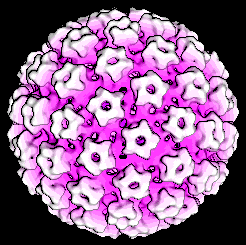 1. Sexually Transmitted Diseases (STDs). Centers for Disease Control and Prevention http://www.cdc.gov/std/hpv/stdfact-hpv.htm Hozzáférés ideje: 2018.08.31.
2. Centers for Disease Control and Prevention. Epidemiology and Prevention of Vaccine-Preventable Diseases. The Pink Book: Course Textbook - 13th Edition (2015)  https://www.cdc.gov/vaccines/pubs/pinkbook/hpv.html Hozzáférés ideje: 2018.08.31.
3. Szentirmay Z.  Humán papillomavírus asszociált méhnyak-megbetegedések Magyarországon: epidemiológia és a HPV-típusok összefüggése a párhuzamosan végzett citológiai diagnózissal. Orv Hetil. 2017; 158(31): 1213–1221.
Hogyan terjed a HPV és milyen gyakori a fertőzés?
A leggyakoribb szexuális úton terjedő fertőzés1

Azonban nemi aktus sem feltétlenül szükséges a terjedéséhez, bőr-bőr kontaktus is elegendő2: 
A HPV terjedhet manuális-genitális, orális-genitális és genitogenitális érintkezés útján is2

Nem szexuális úton is terjedhet, ennek módja ma még nem ismert3

Élete során a szexuálisan aktív férfiak és nők 80-90 %-a fertőződik HPV-vel4
1. Sexually Transmitted Diseases (STDs). Centers for Disease Control and Prevention http://www.cdc.gov/std/hpv/stdfact-hpv.htm Hozzáférés ideje: 2018.08.31.
2. Winer RL, et al. Genital human papillomavirus infection: incidence and risk factors in a cohort of female university students. Am J Epidemiol. 2003;157(3):218-226 
3. Centers for Disease Control and Prevention. Epidemiology and Prevention of Vaccine-Preventable Diseases. The Pink Book: Course Textbook - 13th Edition (2015)  https://www.cdc.gov/vaccines/pubs/pinkbook/hpv.html Hozzáférés ideje: 2018.08.31.
4. Chesson HW et al. The estimated lifetime probability of acquiring human papillomavirus in the United States. Sex Transm Dis. 2014 Nov;41(11):660-4.
[Speaker Notes: A terjedés kapcsán: szexuális aktus sem szükséges: Amerikában szűz lányokban találtak HPV fertőzést
Nem szexuális úton is terjedhet: fertőzött tárgyak, törölköző? (Ezt a prűdek miatt el kell mondani)
Azonban előbb-utóbb mindenkinek lesz szexuális kapcsolata, és akkor nagyon nagy a kockázat a fertőzésre (azaz nem kell ahhoz feltétlenül sűrűn váltogatni a partnert)]
Hogyan terjed a HPV és milyen gyakori a fertőzés?
Anya átadhatja a gyermekének a terhesség során – megbetegedést okozva az újszülöttnél1

A fertőzött emberek többsége nem is tudja, hogy fertőzött, így könnyen terjesztheti a vírust1

Az óvszer nem ad teljes védelmet a fertőzés ellen!1

A HPV fertőzésnek oki terápiája nem ismert!1
1. Sexually Transmitted Diseases (STDs). Centers for Disease Control and Prevention  http://www.cdc.gov/std/hpv/stdfact-hpv.htm
[Speaker Notes: A terjedés kapcsán: szexuális aktus sem szükséges: Amerikában szűz lányokban találtak HPV fertőzést
Nem szexuális úton is terjedhet: fertőzött tárgyak, törölköző? (Ezt a prűdek miatt el kell mondani)
Azonban előbb-utóbb mindenkinek lesz szexuális kapcsolata, és akkor nagyon nagy a kockázat a fertőzésre (azaz nem kell ahhoz feltétlenül sűrűn váltogatni a partnert)]
Mit kell tudni a HPV-ről?
Az összes rákos megbetegedés kb. 6%-át a HPV okozza1

A HPV-vel összefüggő rákokat  95%-ban az alábbi típusok okozzák	2:
   	HPV 16, 18, 31,33,45,52,58, 	illetve 35 –ös típusok

Nemi szervi szemölcsök kb. 90%-át3 

   	HPV 6, 11 –es típusok
A leggyakrabban betegséget okozó típusok ellen oltással lehet védekezni!
1. Kásler M. A humán papillóma vírus okozta megbetegedések, megelőzésük lehetőségei és ennek népegészségügyi előnyei. Orvosi Hetilap Supplementum, 2012. december2. Munoz et. al NEJM 2003;348:518-27 3. Joura EA. CMI 2016;22:S125
A HPV nem csak méhnyakrákot okoz!
Bár a legtöbb HPV fertőzés magától elmúlik, bizonyos HPV típusok súlyos betegségeket okozhatnak – természetes immunitás nem alakul ki
HPV-okozta rákos megbetegedések  

Méhnyakrák1 
Szeméremtesti és hüvelyrák1
A hímvessző daganatai1
Végbélnyílás körüli daganatok1
Fej-nyaki régió daganatai2


	„Jóindulatú” daganatok:

Nemi szervi szemölcsök3 – mindkét nemben
Légúti papillomatózis (kisgyermekeknél)3
főként a HPV 16, 18, 31, 33, 45, 52, 58-as típusok
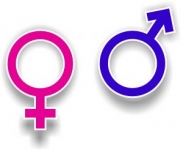 főként  az alacsony rákkockázatú HPV típusok ( HPV 6, 11)
1. Munoz N, et al. HPV in the etiology of human cancer. Vaccine 24S3 (2006)S3/1-S3/10
2. Kreimer AR. Human Papillomavirus Types in Head and Neck Squamosus Cell Carcinomas Worldwide: A Systematic Review. Cancer Epidemiol Biomarkers Prev 2005;14(2):467-475.
3. Lacey C, et al. Burden and management of non-cancerous HPV-related conditions: HPV 6/11 disease. Vaccine 24S3 (2006) S3/35-S3/41
[Speaker Notes: RÁk a hívószó]
A HPV okozta betegségek legismertebb formájaa méhnyakrák
Méh
        Petefészek                    




       





 

                   
                    Vagina
                                                       





Oltással megelőzhető
Petevezeték
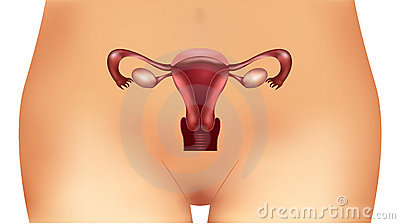 A HPV felelős a méhnyakrákok 99-100 %-áért1
Magyarországon évente kb. 900-1000 új méhnyakrákos megbetegedést diagnosztizálnak1
Magyarországon évente kb. 400-500 nő hal bele a betegségbe1
Hüvely
Méhnyak
Hazánkban hetente kb. 8 nő          hal meg méhnyakrákban!
1. Kásler M. A humán papillóma vírus okozta megbetegedések, megelőzésük lehetőségei és ennek népegészségügyi előnyei. Orvosi Hetilap Supplementum, 2012. december
Nemi szervi szemölcs1
Bőrszínű kinövések a nemi szervek környékén

Férfiakat és nőket egyaránt érinthet

10 emberből 1-nek van, volt, vagy lesz valamikor élete folyamán

Általában bőrgyógyász vagy nőgyógyász kezeli

Hosszadalmas, akár hónapokig tartó kezelés

Nagyon gyakran kiújul

Oltással megelőzhető
1. Kásler M. A humán papillóma vírus okozta megbetegedések, megelőzésük lehetőségei és ennek népegészségügyi előnyei. Orvosi Hetilap Supplementum, 2012. december
A HPV oltásról
A szexuális élet megkezdése előtt a leghatékonyabb 

A védelemhez 9-14 éves kor között 2 oltásra van szükség, betöltött 15 éves kor felett 3 oltásra1

Fiúkat is érdemes oltani (egyelőre az iskolai kampányoltás keretében a 7. osztályos lányok a jogosultak) 2

A meglévő fertőzést nem gyógyítja az oltás 1
1 Gardasil9 Alkalmazási előírás www.ogyei.hu
2 Védőoltási módszertani levél EMMI 2018. EÜ  Közlöny 2018/3.
Fáj az oltás? Mekkora tűvel adják?
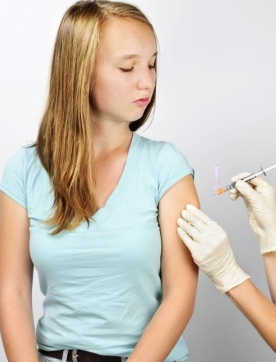 A felkar izomba adják az oltást1

Nagyon vékony tűvel (ezt a fajtát használják a kisbabáknál is )
1. Gardasil 9 Alkalmazási előírás www.ogyei.hu
Vannak mellékhatásai?
Mint minden más oltásnál, itt is előfordulhat bőrpír, duzzanat az injekció helyén. Ez általában hamar elmúlik. 1

Előfordult olyan eset is, amikor néhányan szédültek, elájultak az oltás után. Azonban ezek a rosszullétek nem az oltástól voltak, hanem az izgatottság miatt történtek.
1. Gardasil 9 Alkalmazási előírás www.ogyei.hu
Mire NEM jó a oltás?
Az egyéb szexuális úton terjedő betegség ellen nem véd

A fennálló HPV fertőzést, HPV okozta betegséget nem gyógyítja meg1
1. Gardasil 9 Alkalmazási előírás www.ogyei.hu
Mennyire biztonságos a vakcina?
Kb. 15 ezer páciens bevonásával végzett  klinikai vizsgálat igazolja a 9valens HPV vakcina biztonságosságát1
Már 89 ország Nemzeti oltóprogramjának része a HPV elleni oltás
Már 20 ország olt a 9vHPV oltással
Már több, mint 30 millió dózist forgalmaztak világszerte a 9VHPV oltásból
Hazánkban már 5. éve indul a HPV elleni iskolai kampányoltás
Hazánkban már több, mint 100 ezer lányt oltottak az iskolai programban
Hazánkban már kb. 3 éve patikai forgalomban van a 9vHPV oltás
Az Európai, az Amerikai Járványügyi Hatóság és a WHO biztonságosnak ítéli az oltást és buzdít a felvételére
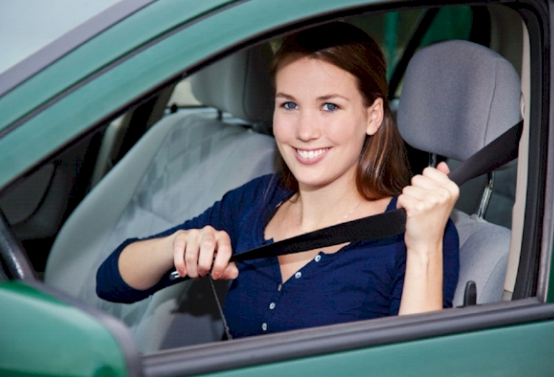 1. Gardasil 9 Alkalmazási előírás www.ogyei.hu
Honnan lehet még információkat szerezni?
A személyes orvosi (gyermekgyógyász, nőgyógyász) konzultációt semmi sem helyettesítheti, de ha részletesebb információra lenne szükség, érdemes ellátogatni a hpvdoktor.hu weboldalra!